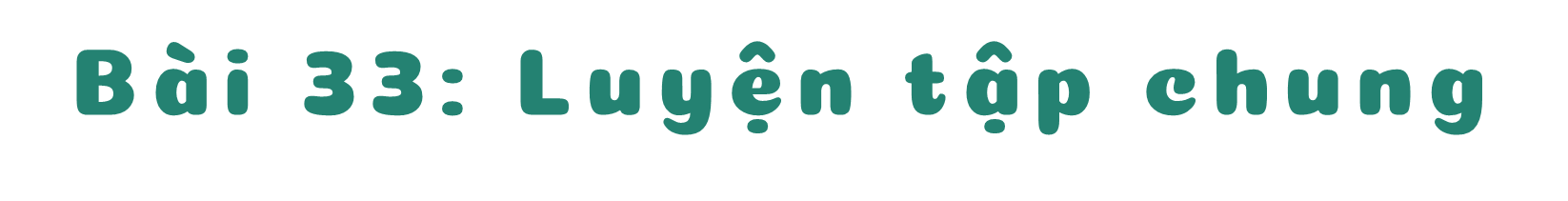 Tiết 2
1
1
Đặt tính rồi tính
23 + 5
48 - 3
95 - 41
67 + 2
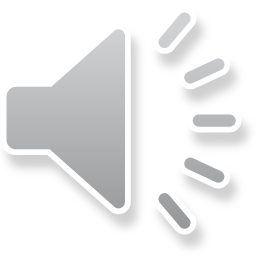 BÉ LÀM TOÁN
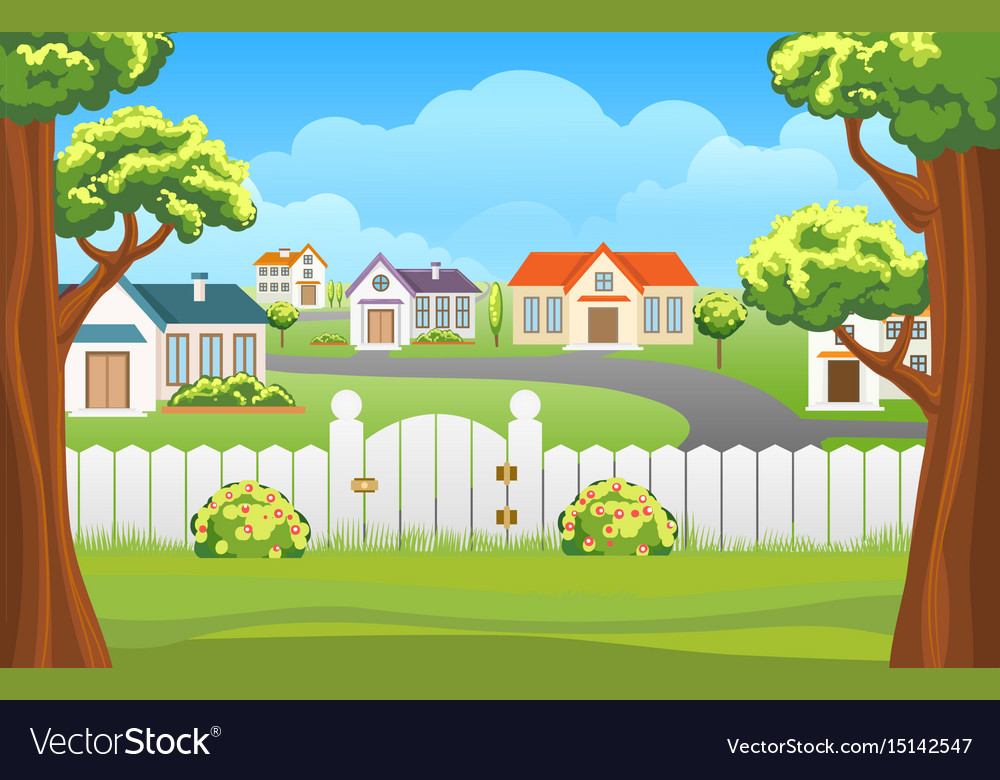 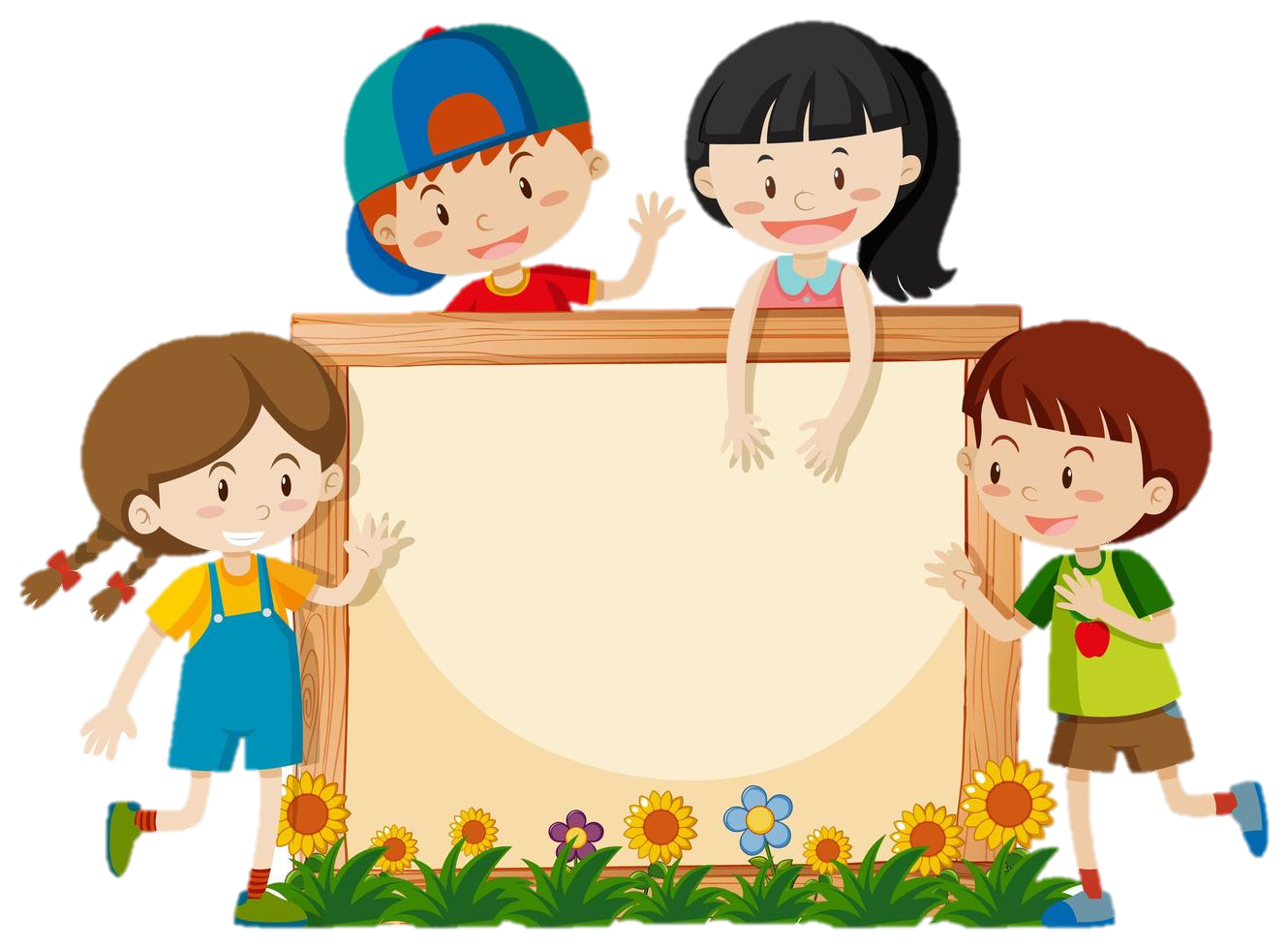 VỪA CHƠI VỪA LÀM TOÁN VỚI CHÚNG MÌNH NHÉ!
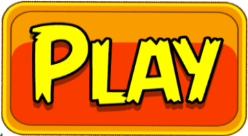 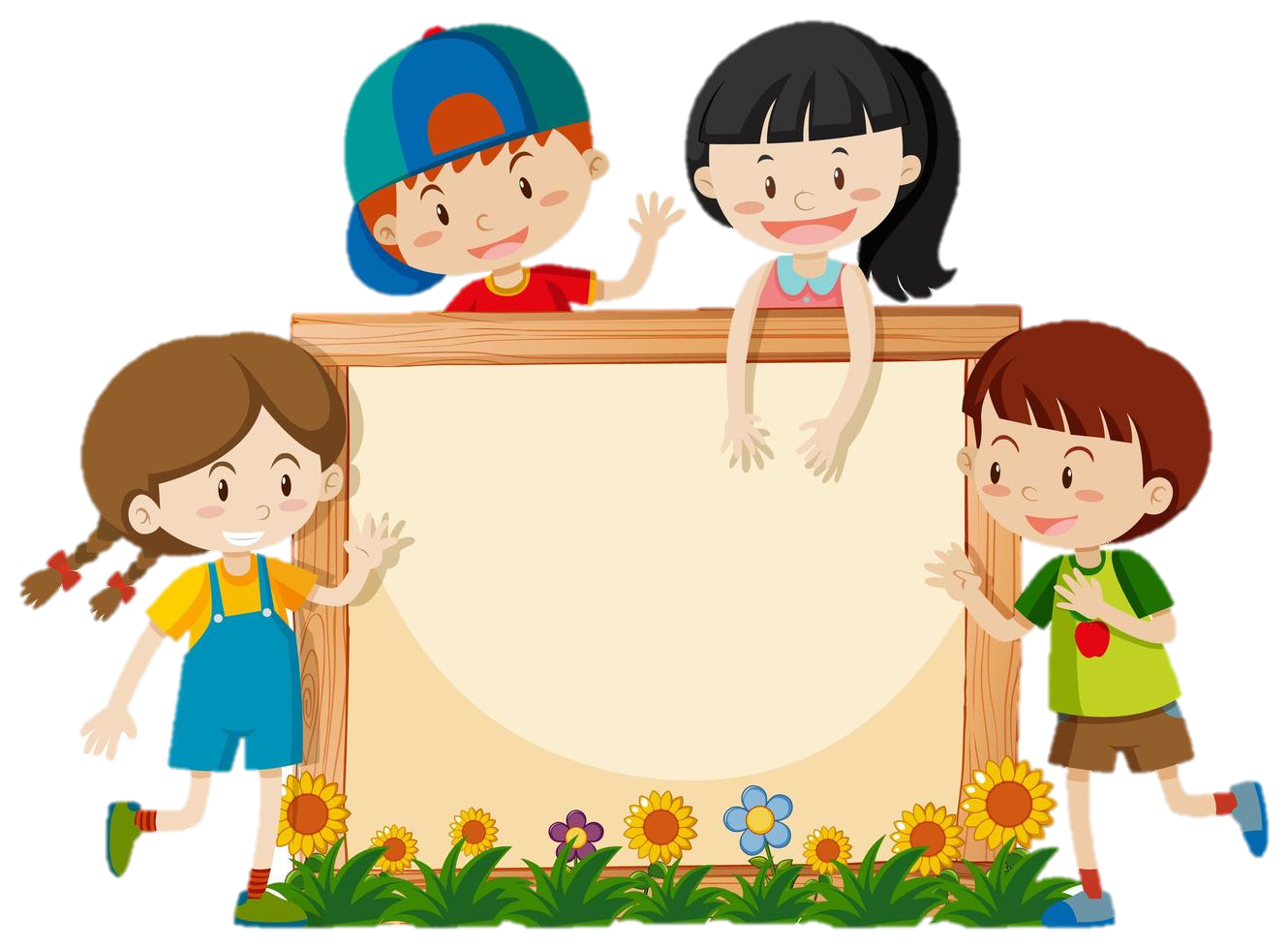 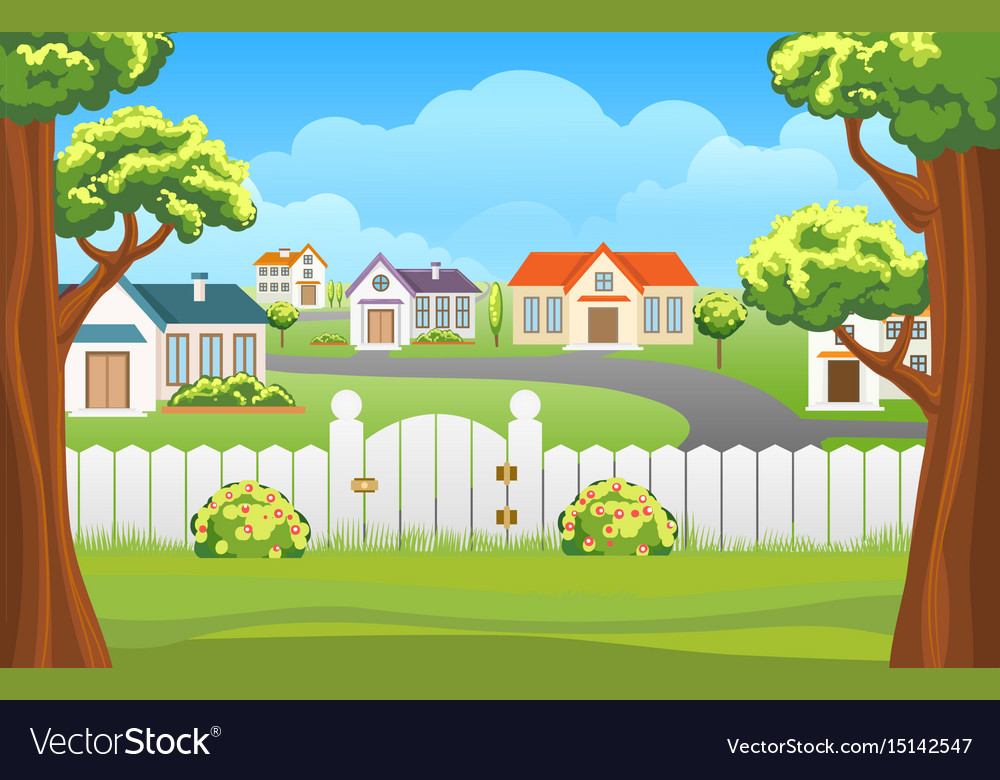 23
  5
+
28
1/5
CHECK
NEXT
[Speaker Notes: Kiểm tra đáp án bấm vào check, sang câu khác bấm vào next]
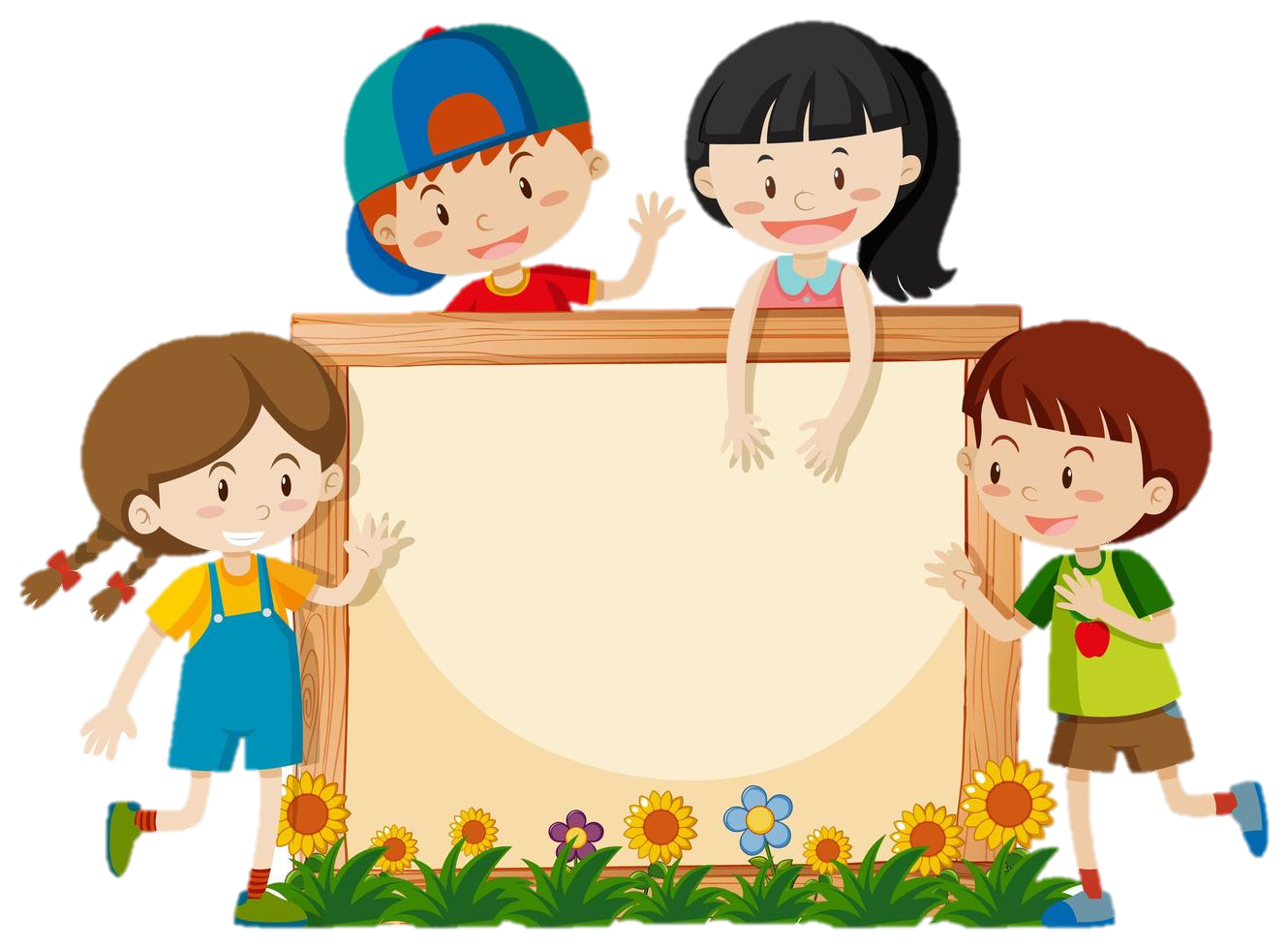 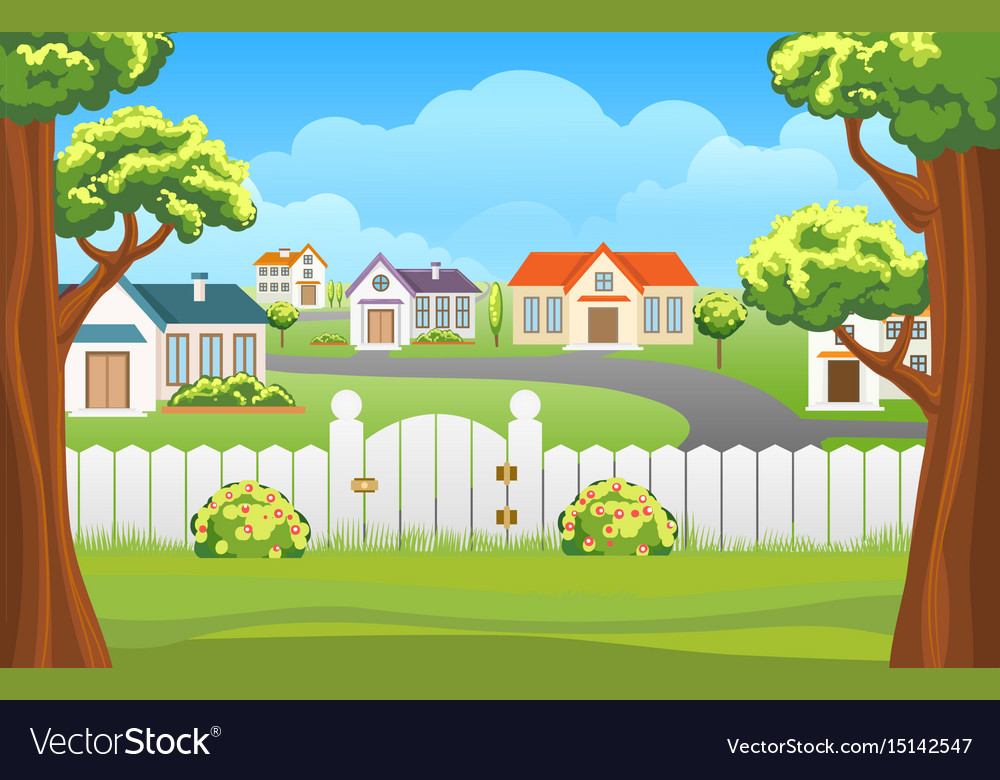 67
  2
+
69
2/5
CHECK
NEXT
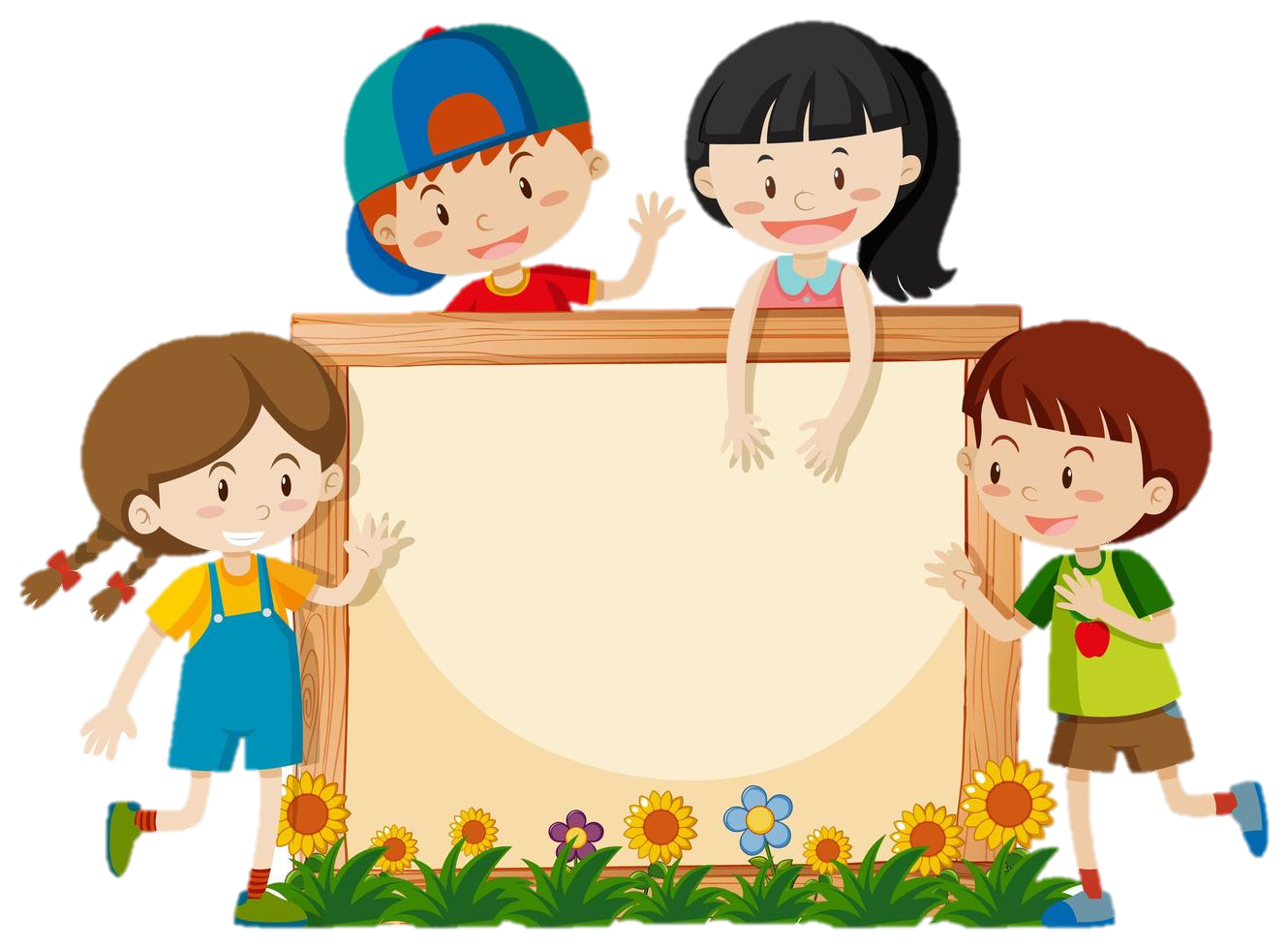 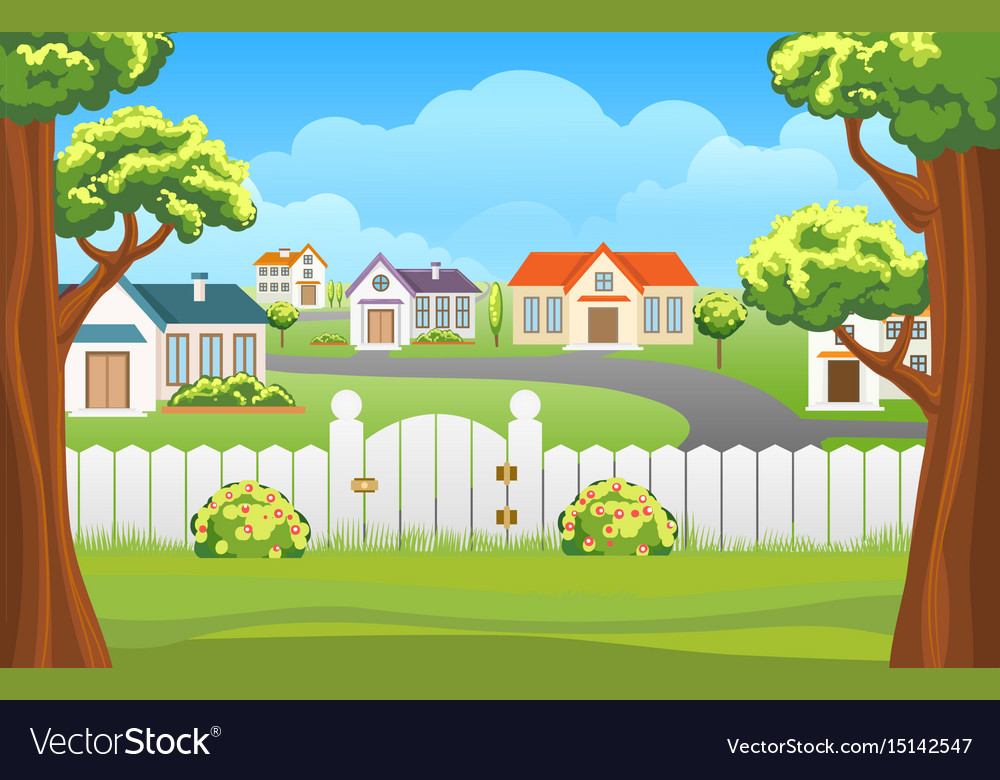 48
  3
-
45
3/5
CHECK
NEXT
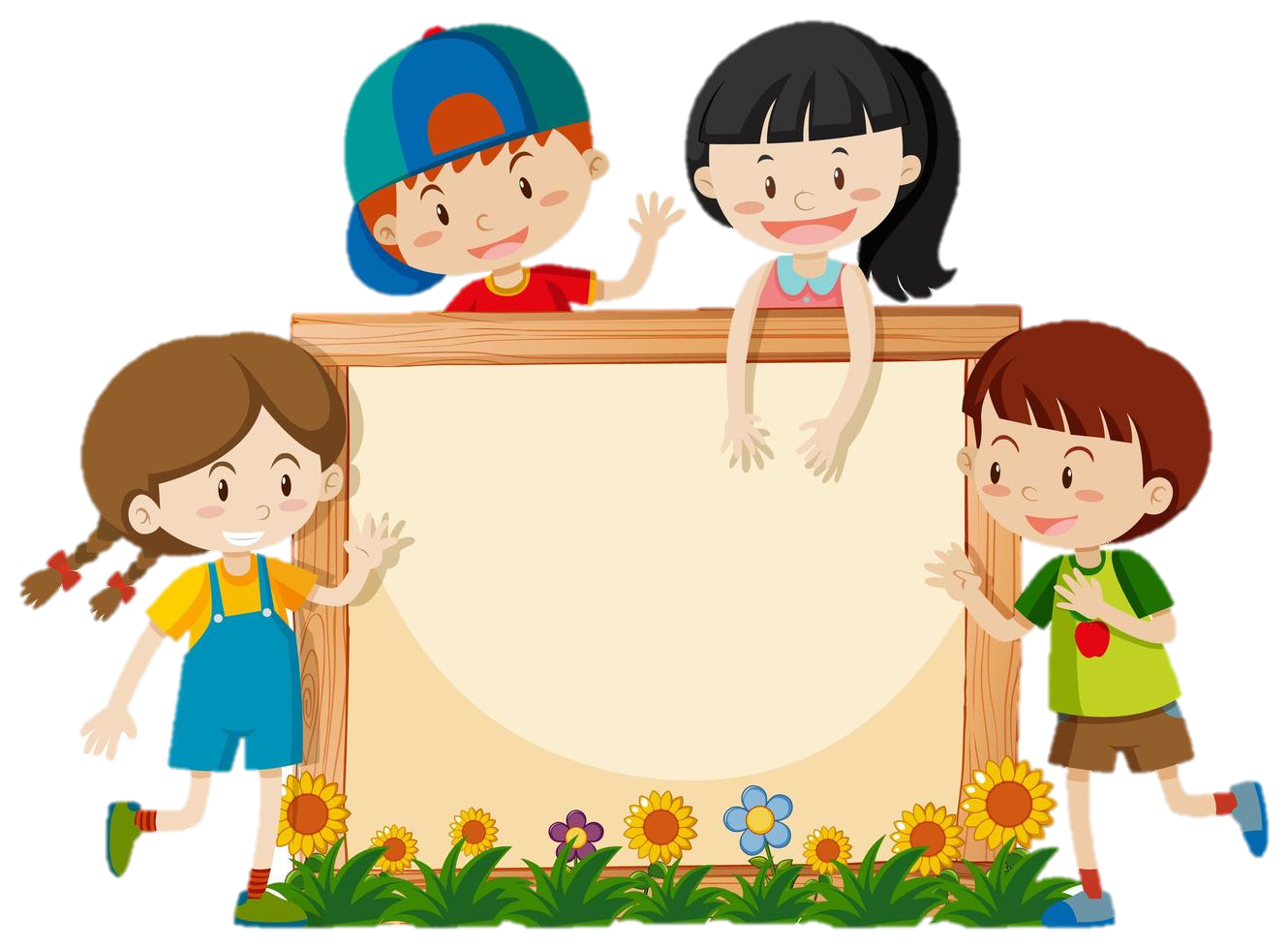 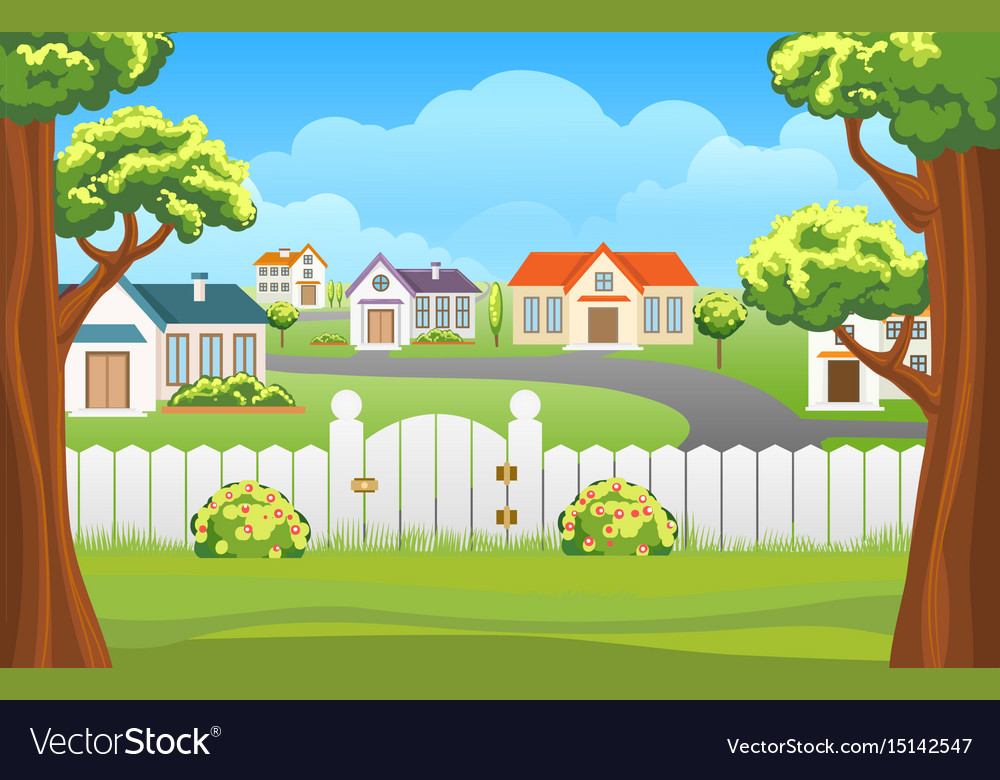 95
41
-
54
4/5
CHECK
NEXT
2
Số
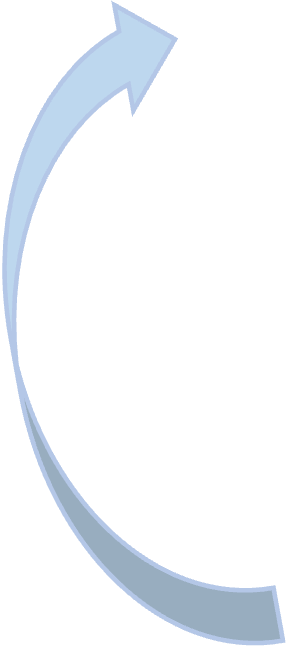 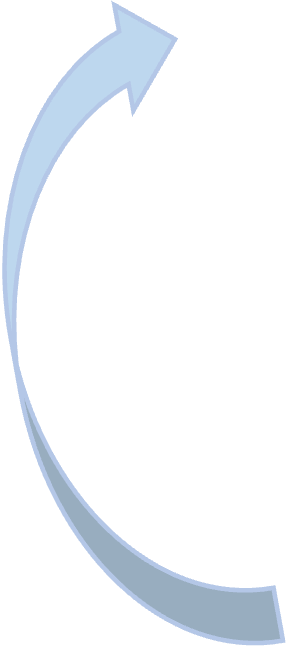 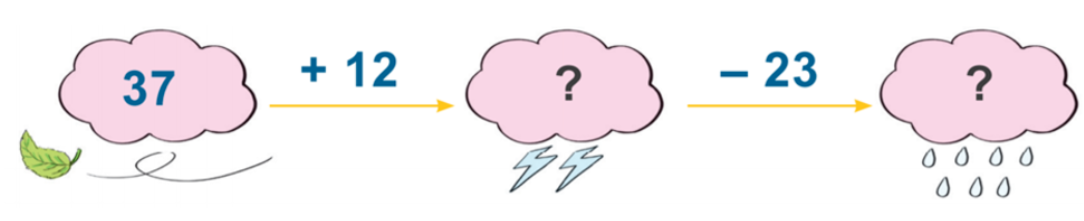 49
46
3
Số
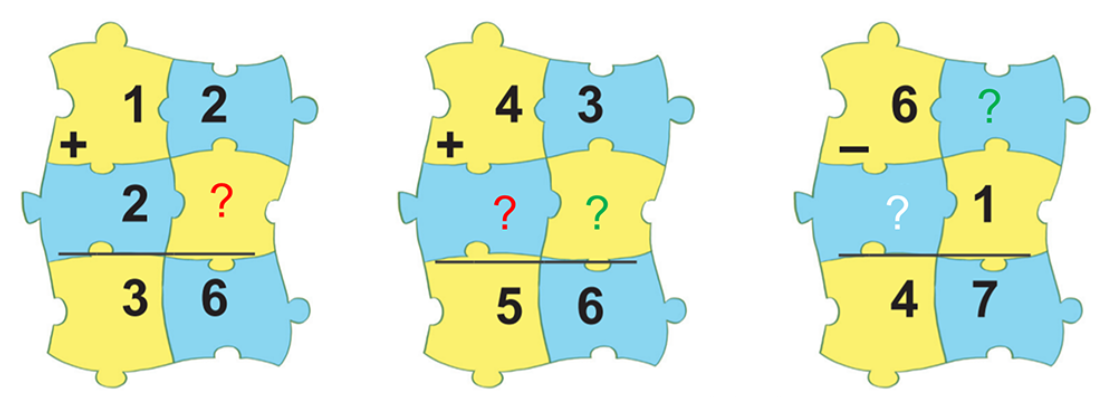 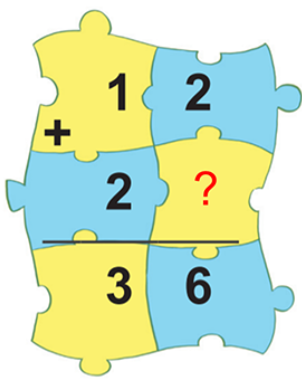 Mấy cộng 2  bằng 6
4
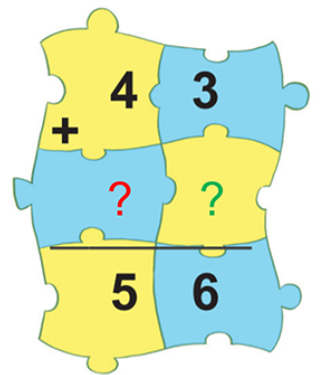 Mấy cộng 3  bằng 6
Mấy cộng 4  bằng 5
1
3
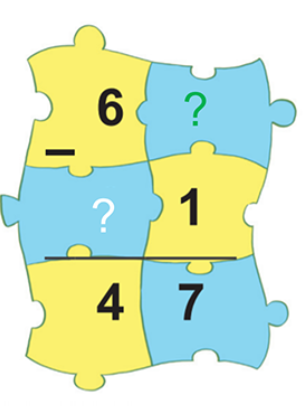 8
Mấy trừ 1 bằng 7
6 trừ mấy bằng 4
2
4
Trên cây thị có 74 quả. Gió lay làm rụng 21 quả. Hỏi trên cây còn lại bao nhiêu quả thị?
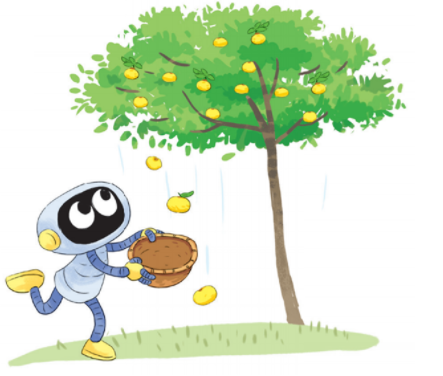 ?
?
?
?
?
-
21
=
74
53
Trên cây còn lại 53 quả thị
5
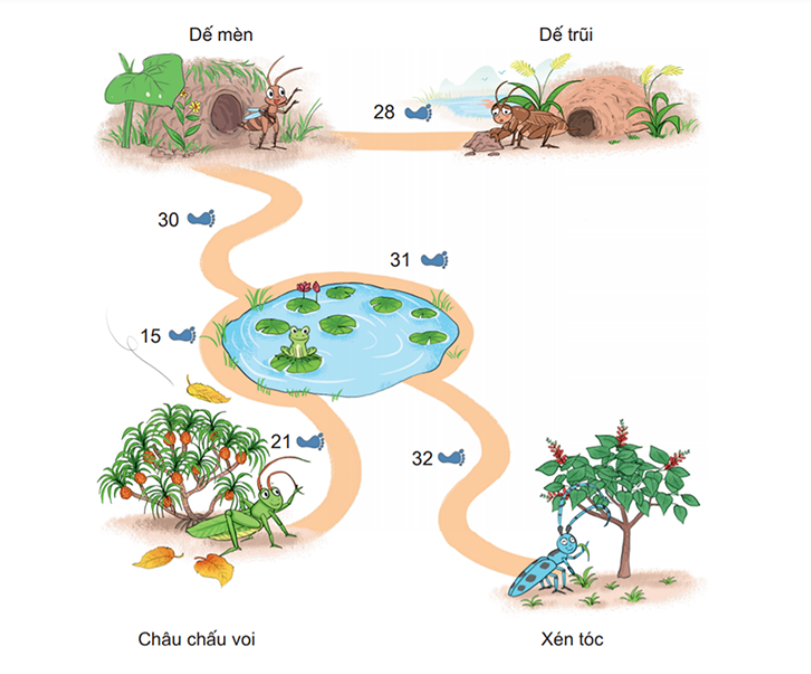 Xem tranh rồi tính
Từ nhà dế mèn đến nhà bác xén tóc dài bao nhiêu bước chân
Từ nhà dế mèn đến nhà châu chấu voi dài bao nhiêu bước chân
Dế mèn phiêu lưu kí
b. Nhà ai gần nhà dế mèn nhất?
+ 32
30
+ 31
= 93
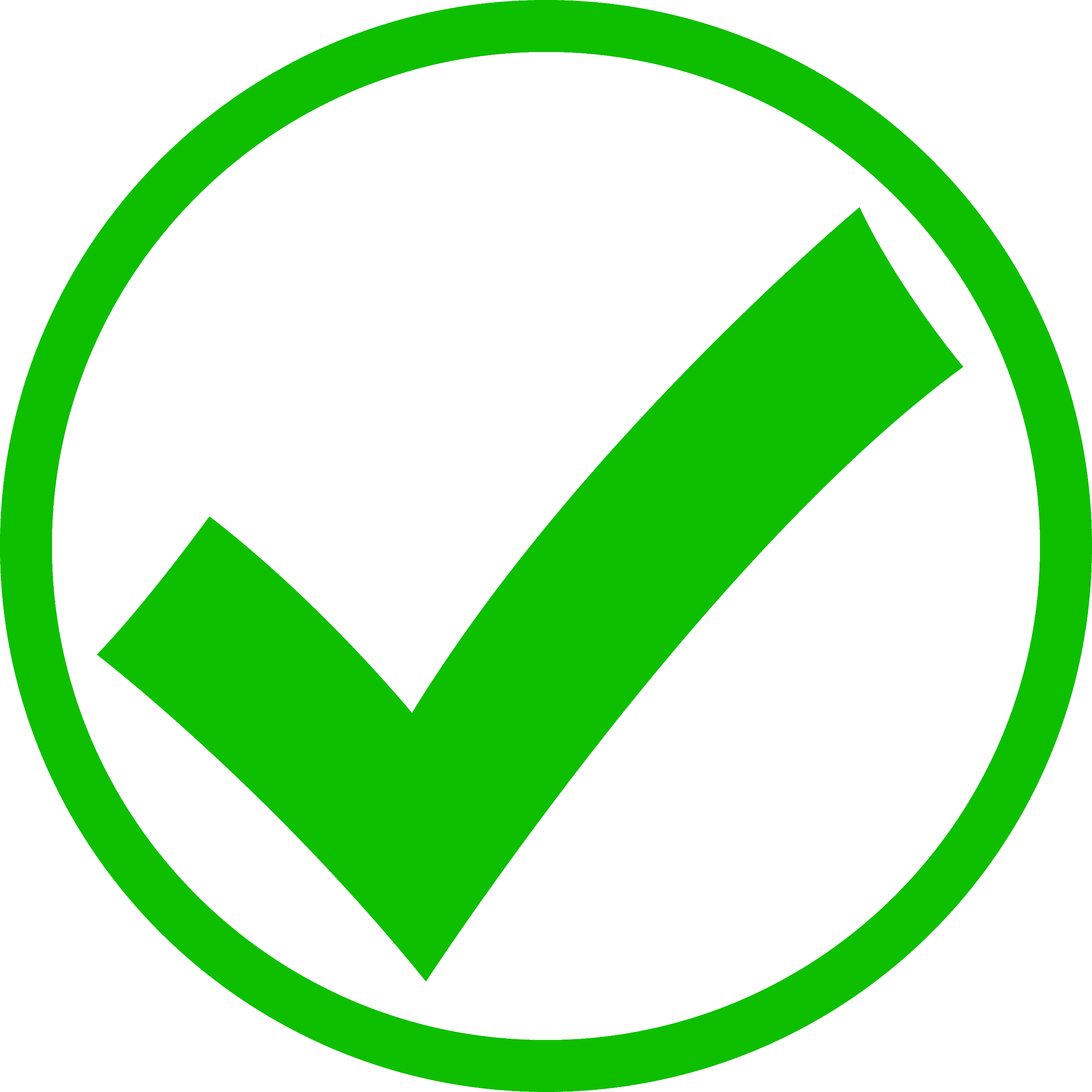 Từ nhà dế mèn đến nhà bác xén tóc dài 93 bước chân
= 66
30
+ 15
+ 21
Từ nhà dế mèn đến nhà bác châu chấu voi dài 66 bước chân
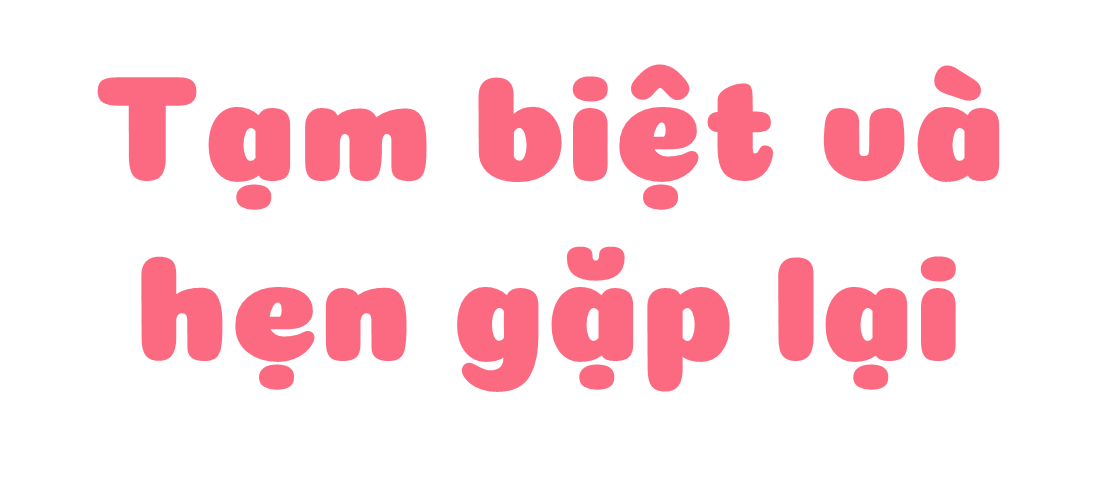